DEPARTAMENTO DE CIENCIAS ECONÓMICAS, ADMINISTRATIVAS Y DEL COMERCIO
CARRERA DE COMERCIO
AUTOR: CORREA ARMIJOS ADRIANA KATHERINE
Tema: “análisis DEL IMPACTO de contenidos ecologistas en las redes sociales sobre la satisfacción y la confianza de los usuarios DE las empresas turísticas en la provincia de Pichincha ”
DIRECTOR: 
ING. VEGA DÁVILA, IVÁN MARCELO MBA 
SANGOLQUÍ  2021
1. El Problema
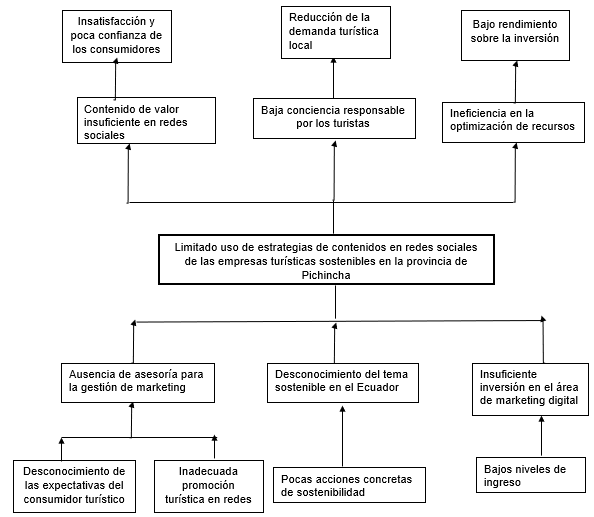 2. OBJETIVOS
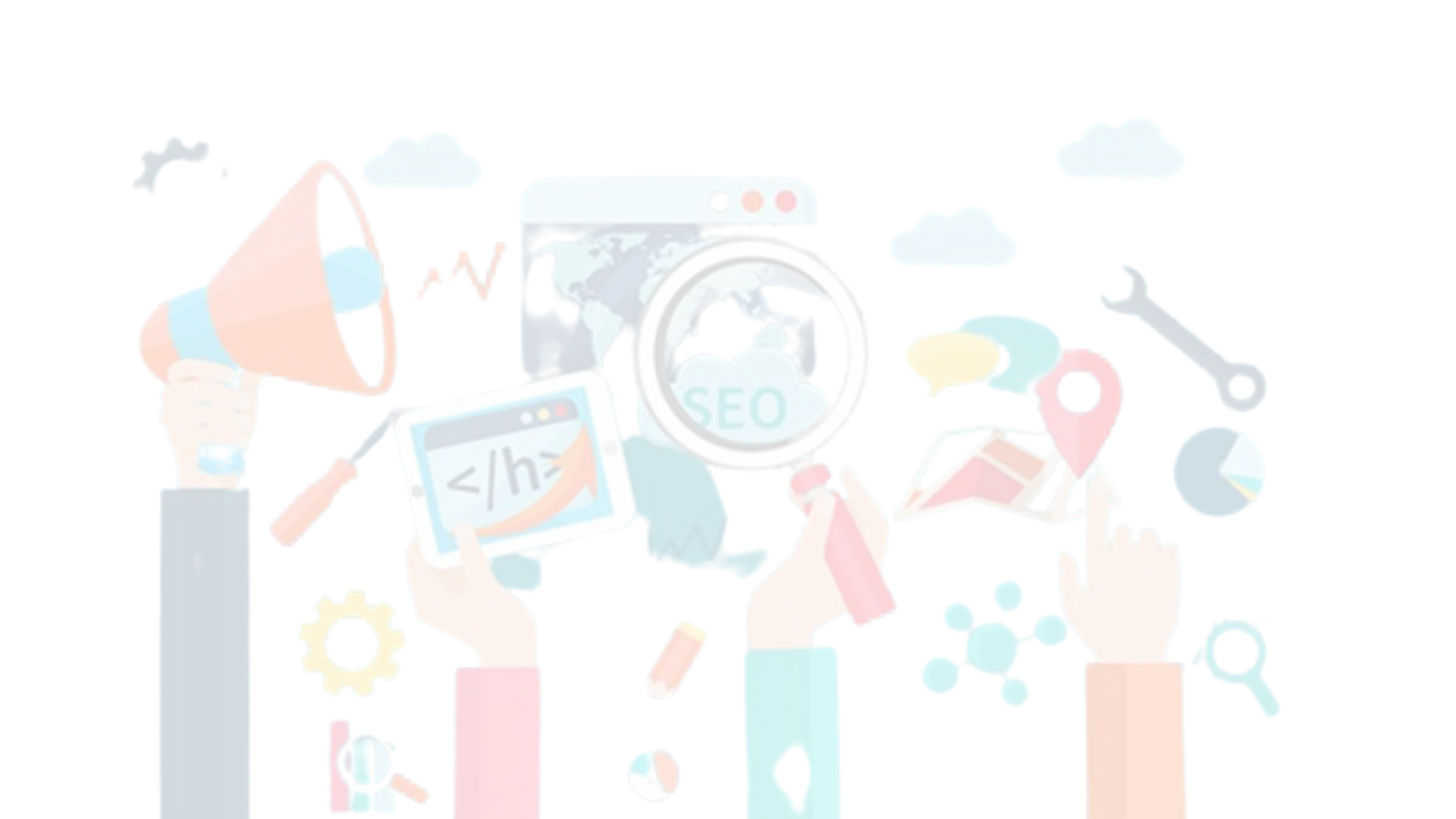 2. HIPÓTESIS
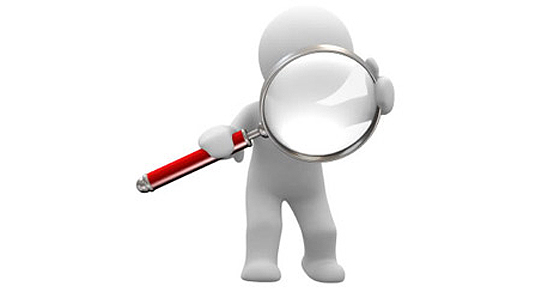 3. MARCO TEÓRICO
[Speaker Notes: Buen nivel de inteligencia    líder orientado T/P   Relación líder miembro/ P/Puesto/  estructura de Tarea      
Extroversión alta
Seguridad en si mismo
Buena empatía 
Habilidad emocional]
4. METODOLOGÍA
Alcance
- Descriptivo
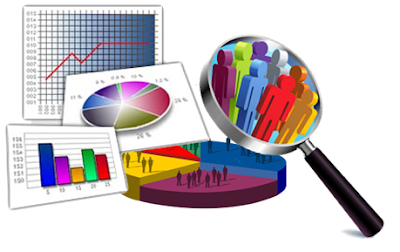 Enfoque
- Mixto
Fuentes de información
- Mixta
Finalidad
- Aplicativa
Técnica e instrumento
Por su alcance temporal
Transversal
Entrevista                 
Semiestructurada
Cuestionario
[Speaker Notes: Descriptivo                                                                        correlacional, permite determinar la asociación lógica que tienen las variables 
Porque describe el comportamiento de como se manejan]
OPERADORAS TURÍSTICAS
Sacha Lodge, 

La Casa de Suizo 

Gentian Trails

Neblina Forest

Ventura Travel 

Surtrek

Galagents

 Pure Ecuador

Metropolitan Touring 

Go Galápagos
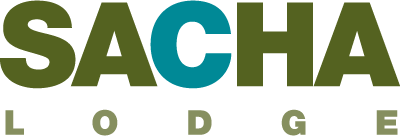 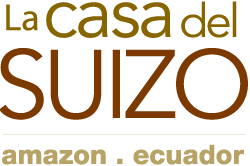 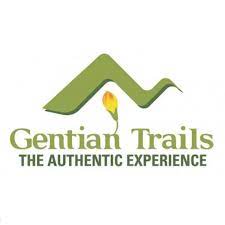 130
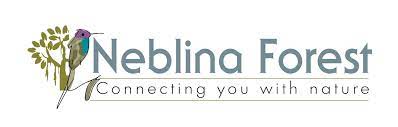 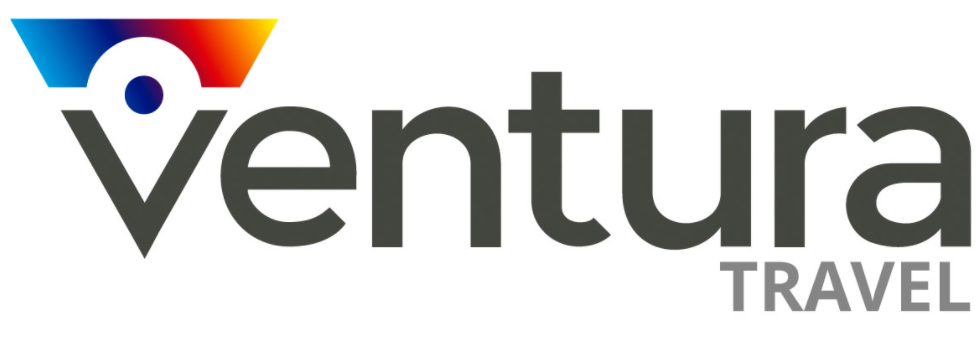 BCG
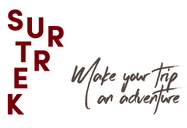 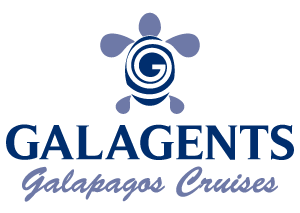 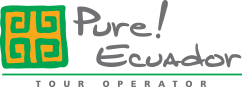 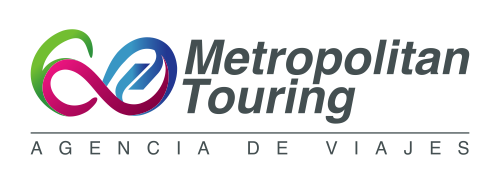 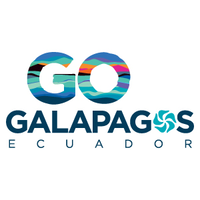 Conocer la perspectiva del marketing, retorno de inversión y el uso de redes sociales en las operadoras turísticas
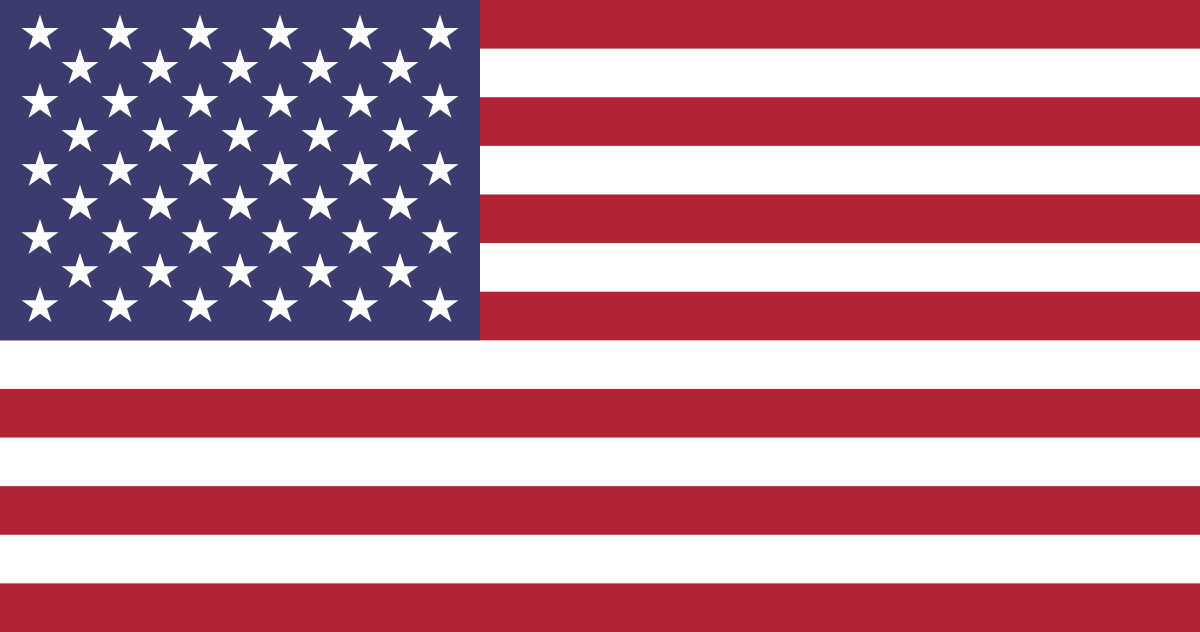 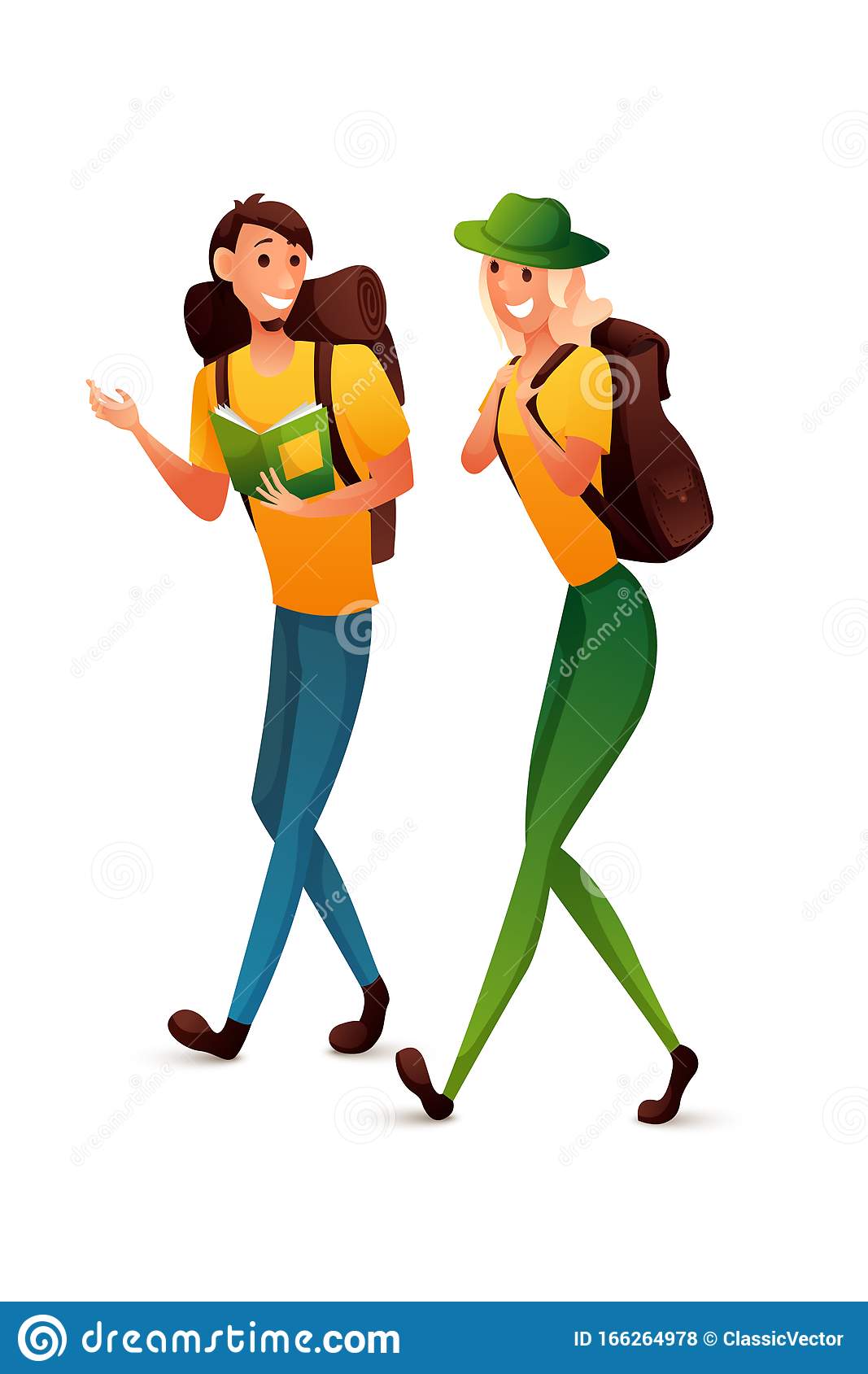 Segmento de clientes
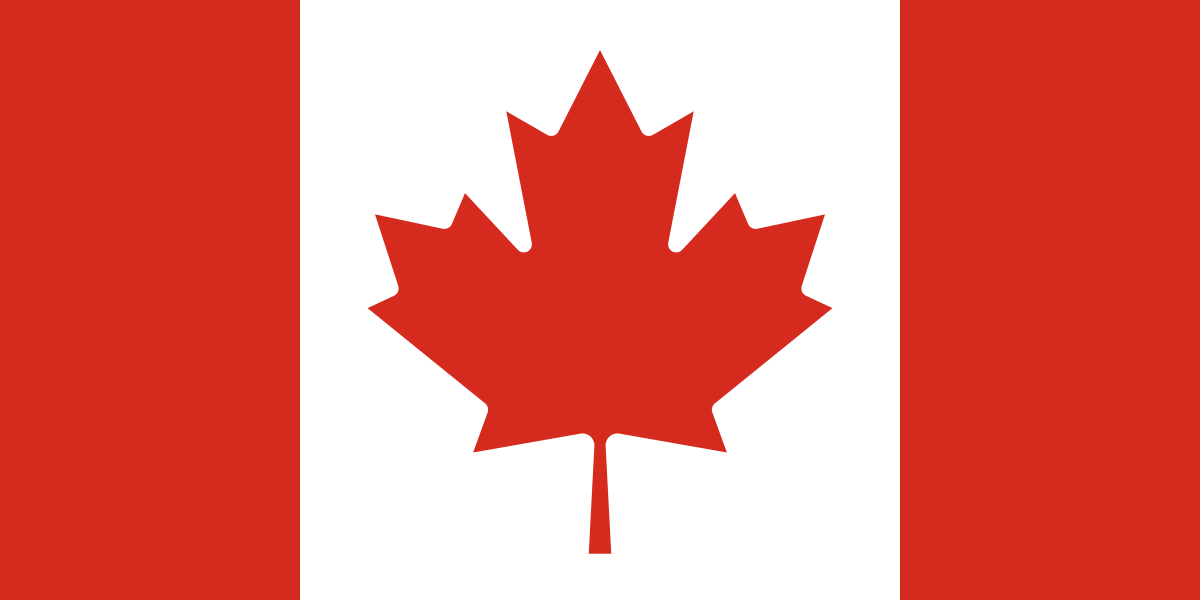 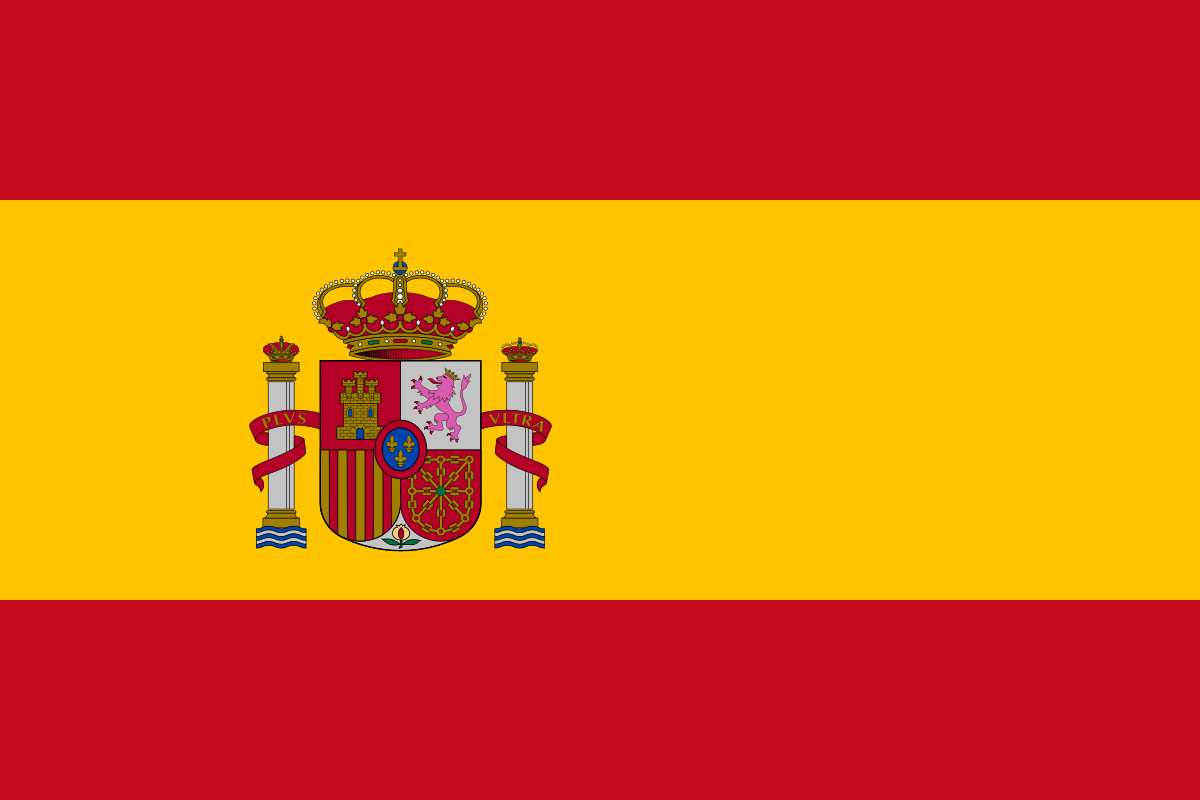 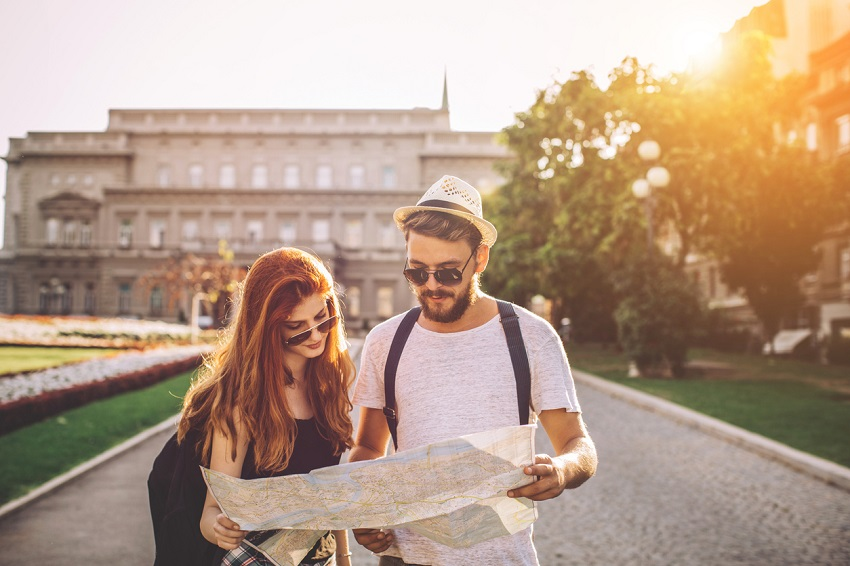 Propuesta de oferta turística
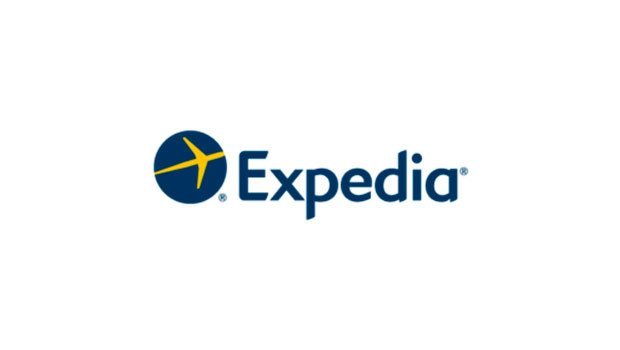 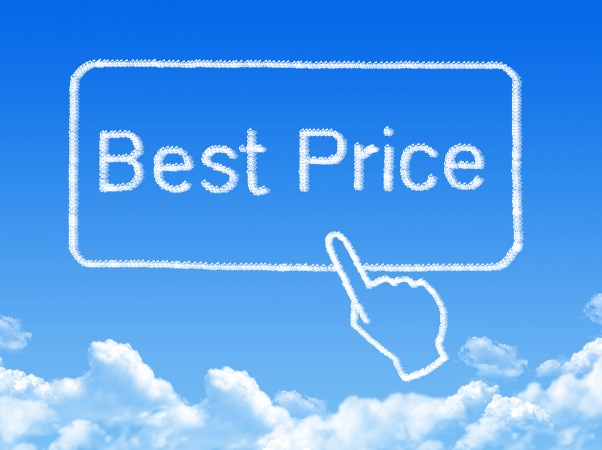 Fijación de precios
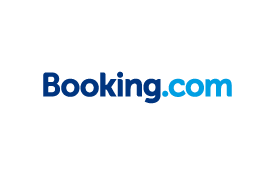 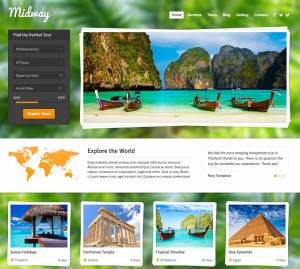 Promedio por cada dólar invertido se retorna $118 en ventas totales.
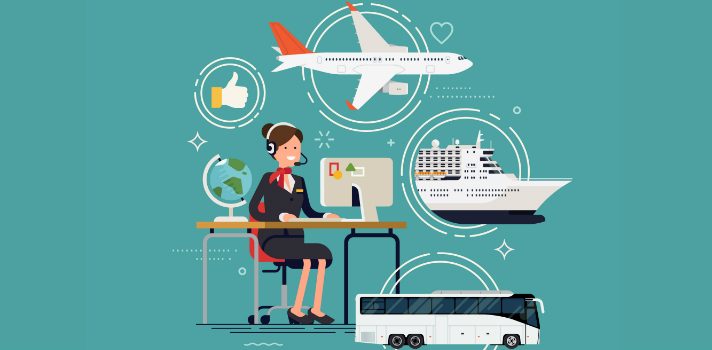 Distribución
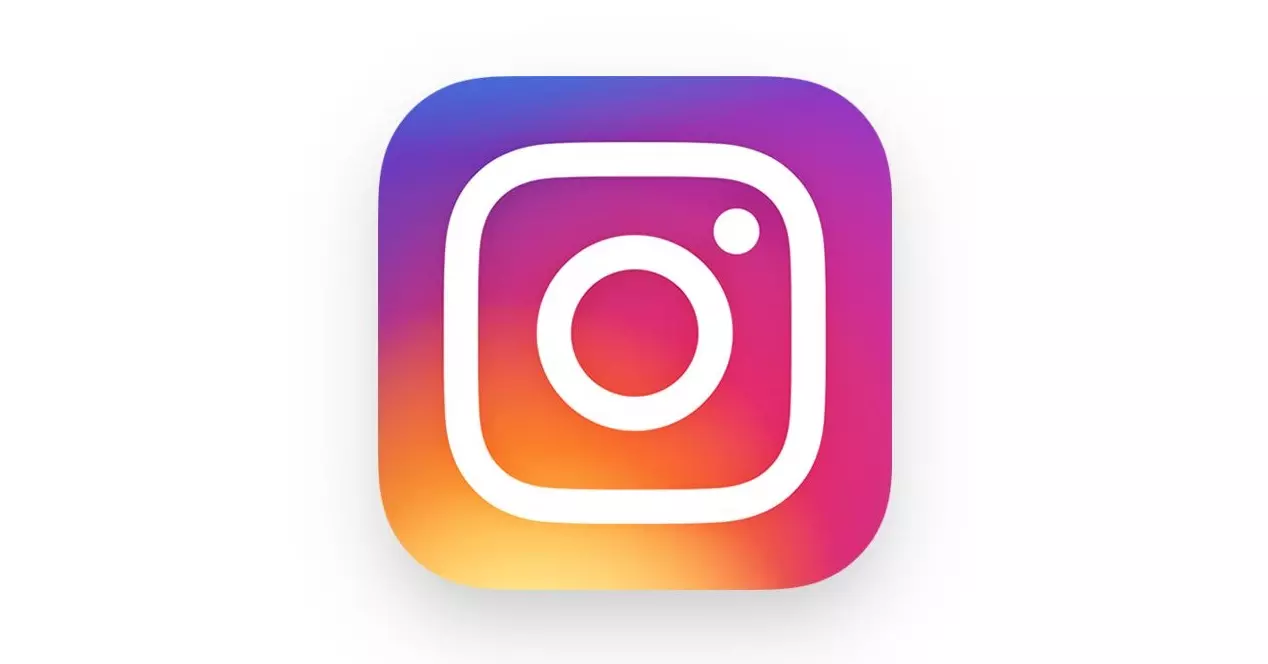 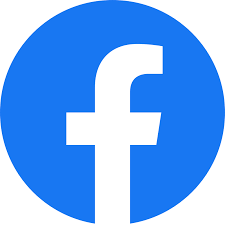 Población y muestra
Población infinita 
Quito y extranjeros ubicados en países como Estados Unidos, España y otros.
Muestreo 
 por conveniencia
Muestreo por estratos
5. RESULTADOS
Análisis univariado
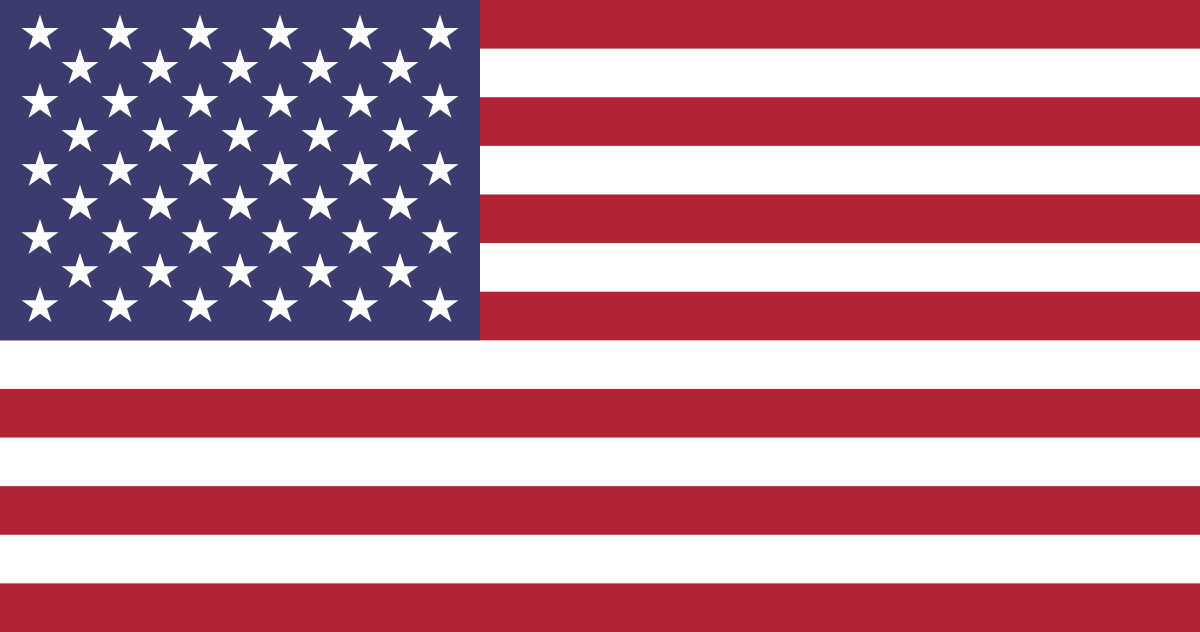 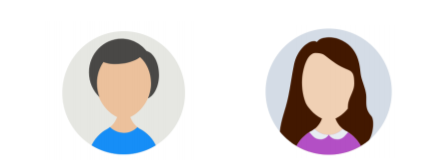 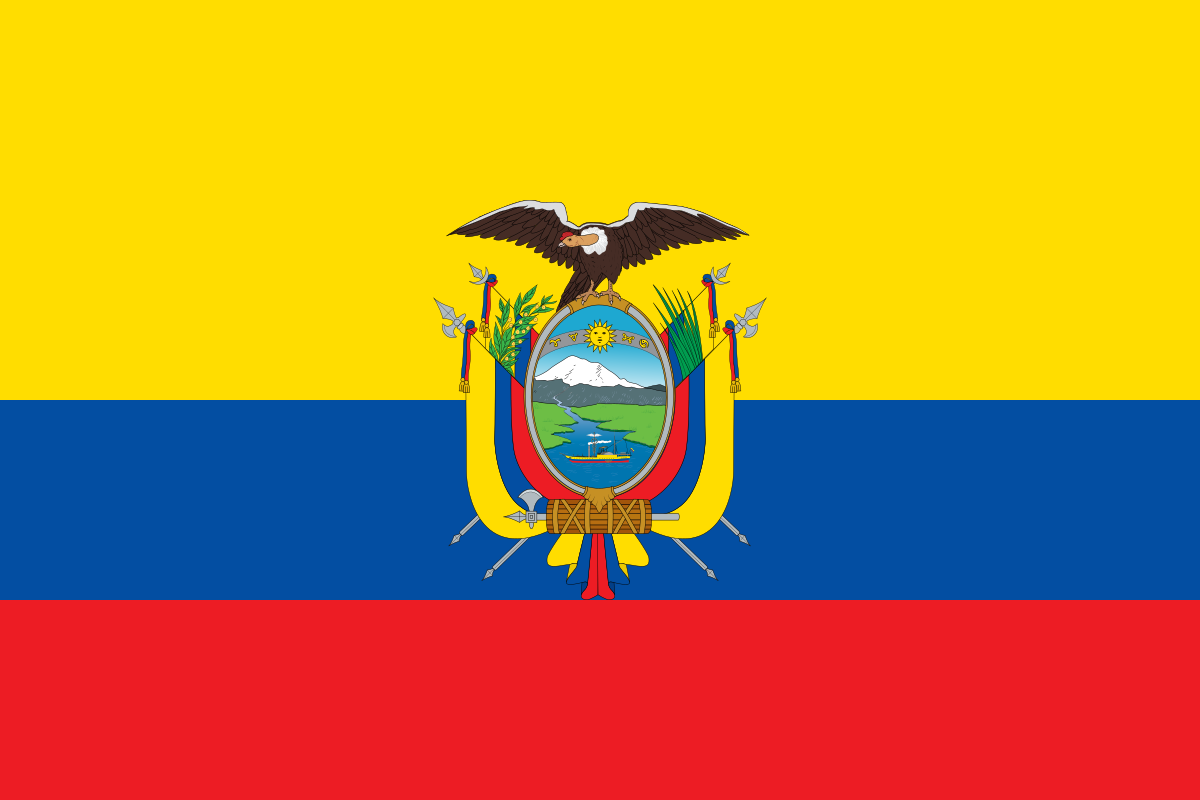 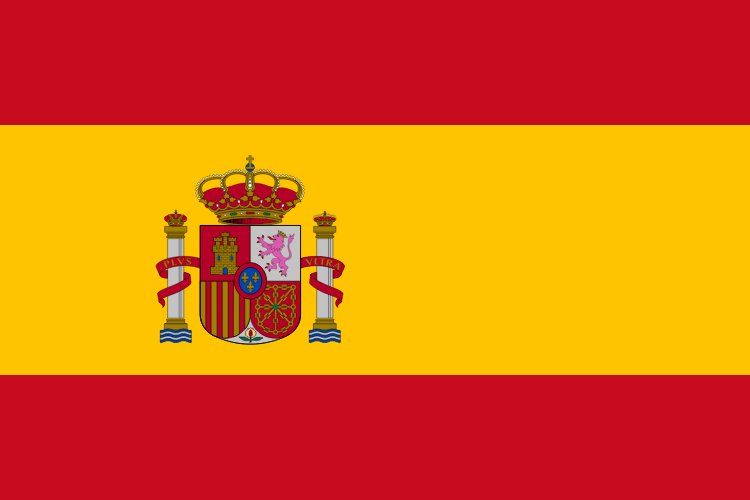 36%
63%
Análisis univariado
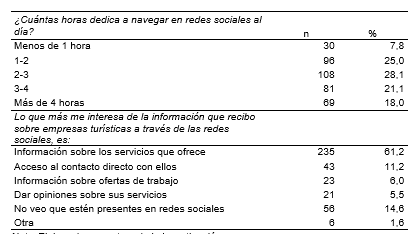 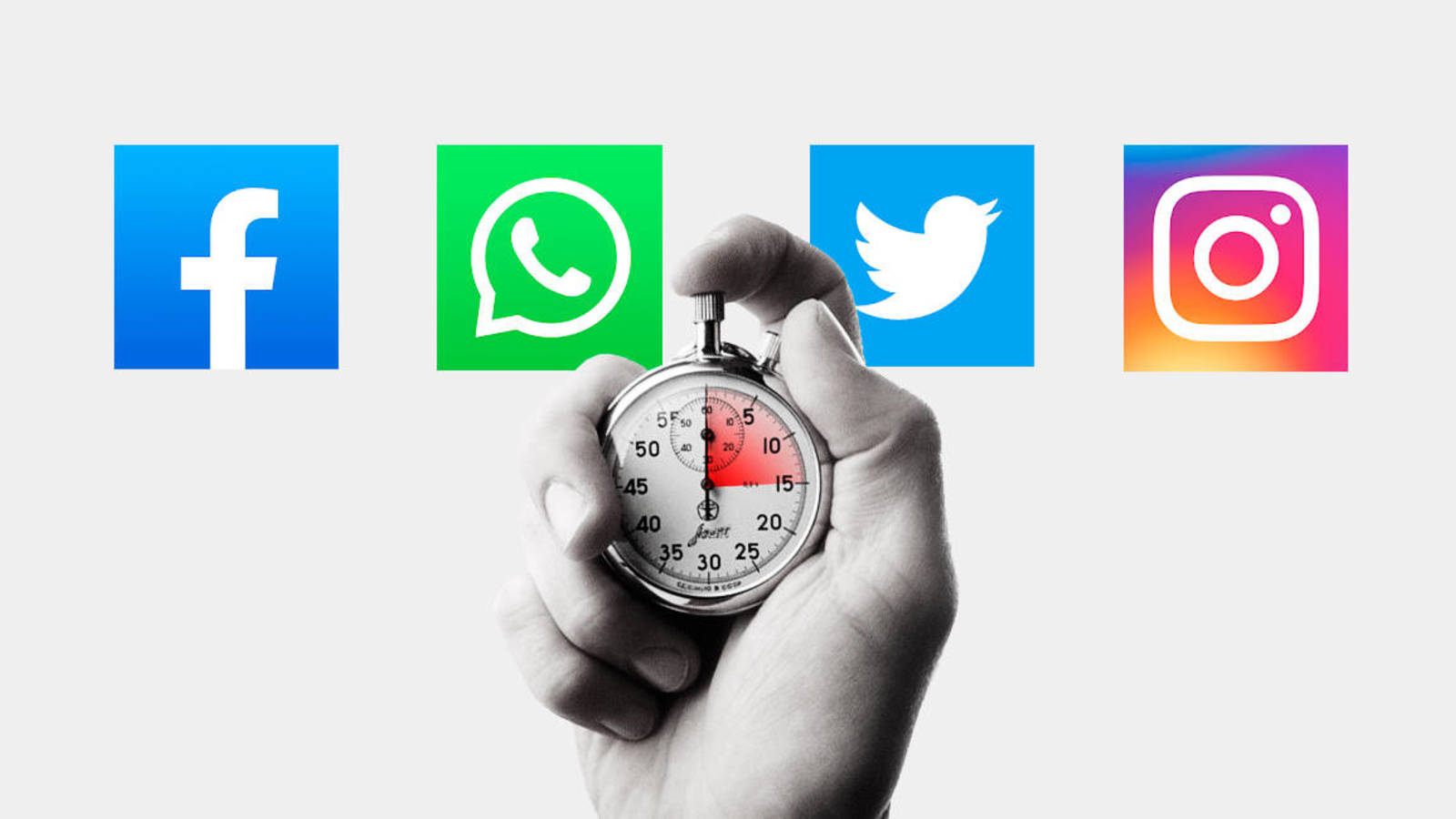 Análisis univariado
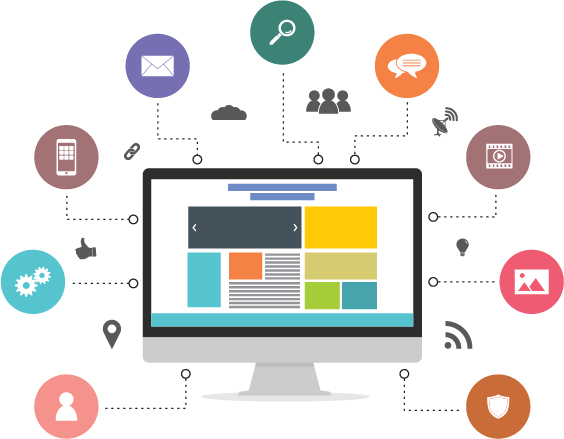 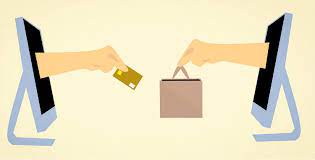 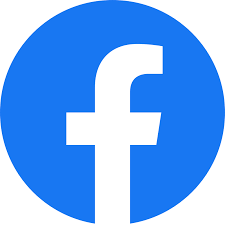 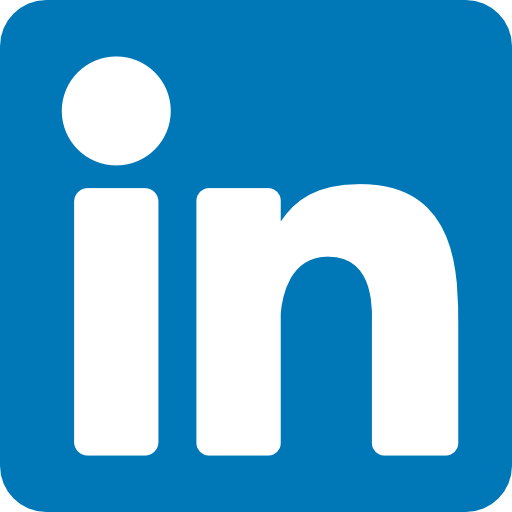 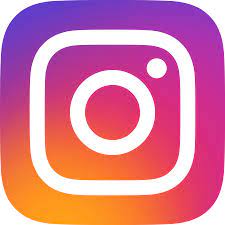 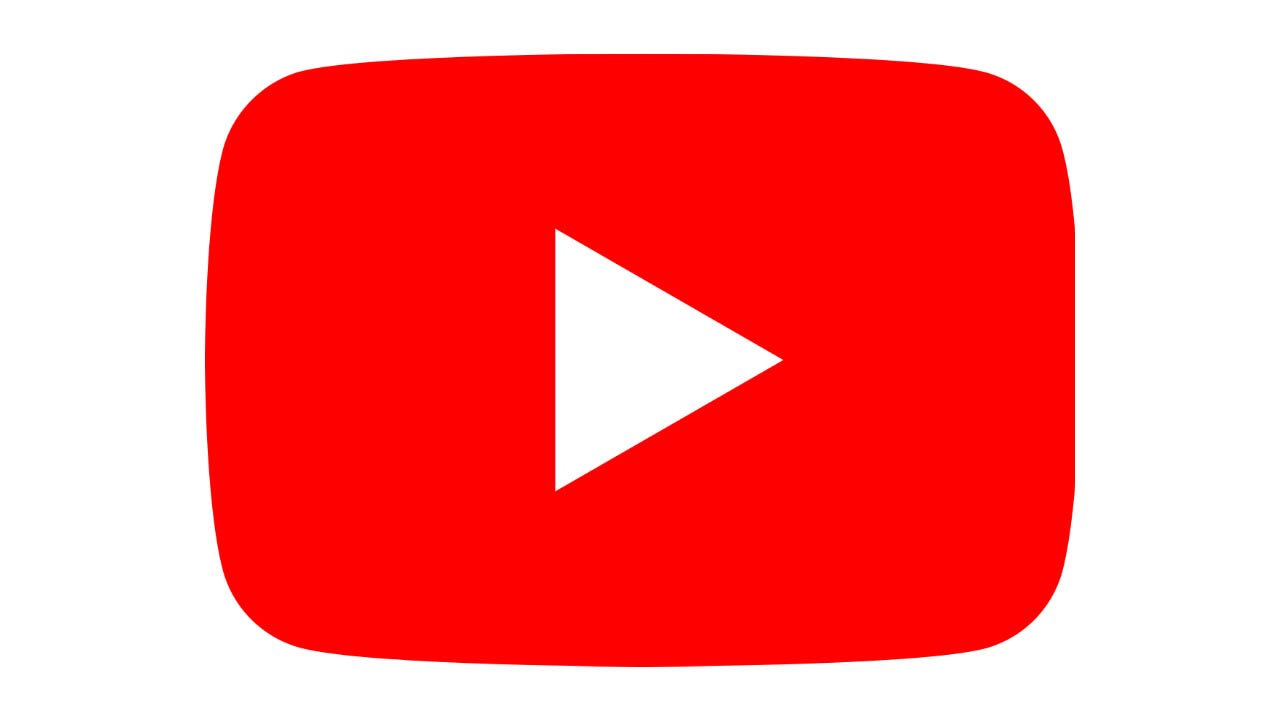 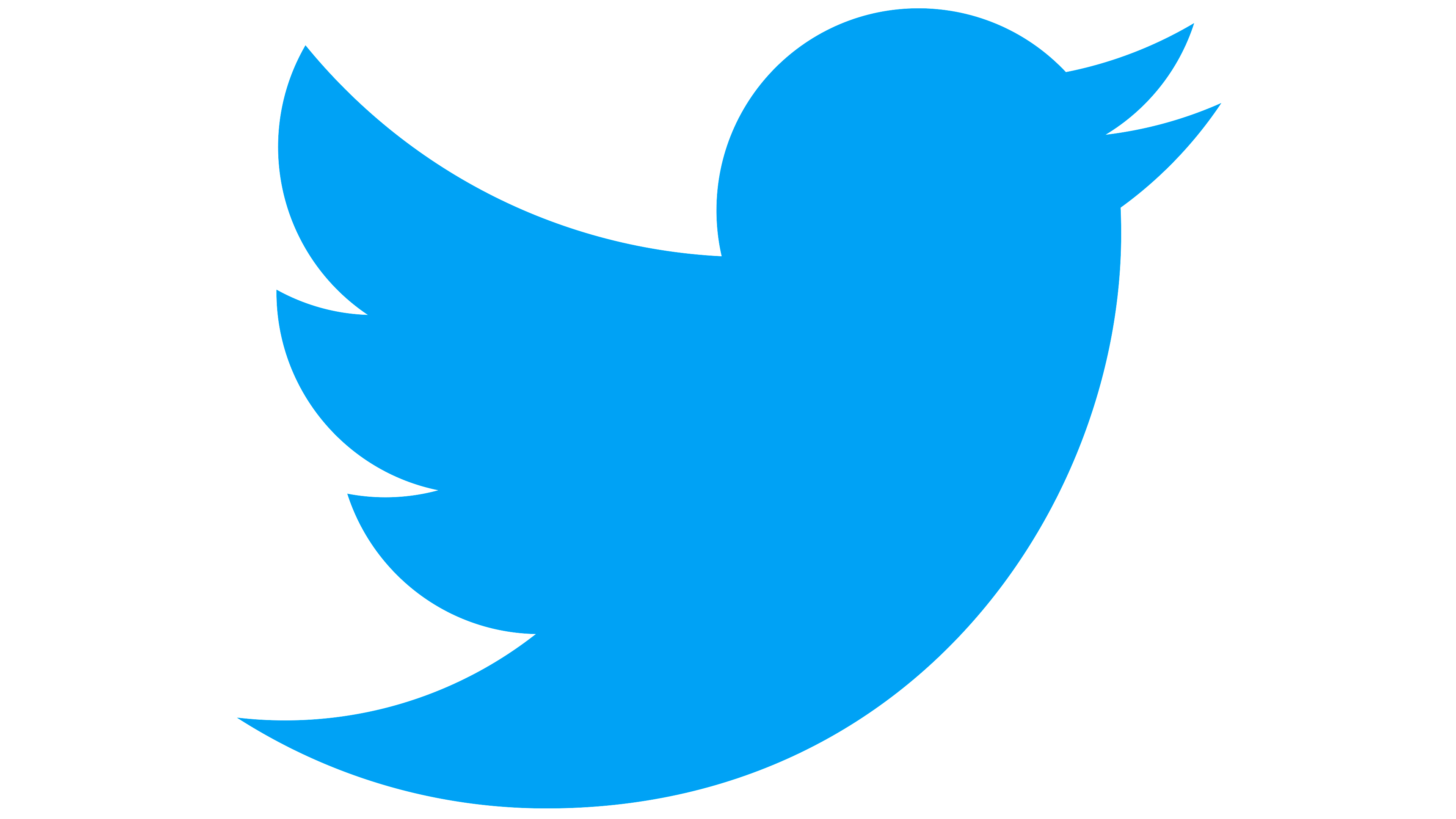 85%
54%
68%
49%
62%
Redes más utilizadas
Motivación 40%
Páginas web 43%
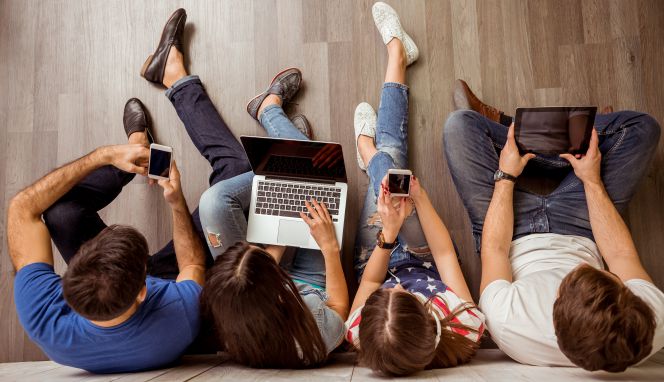 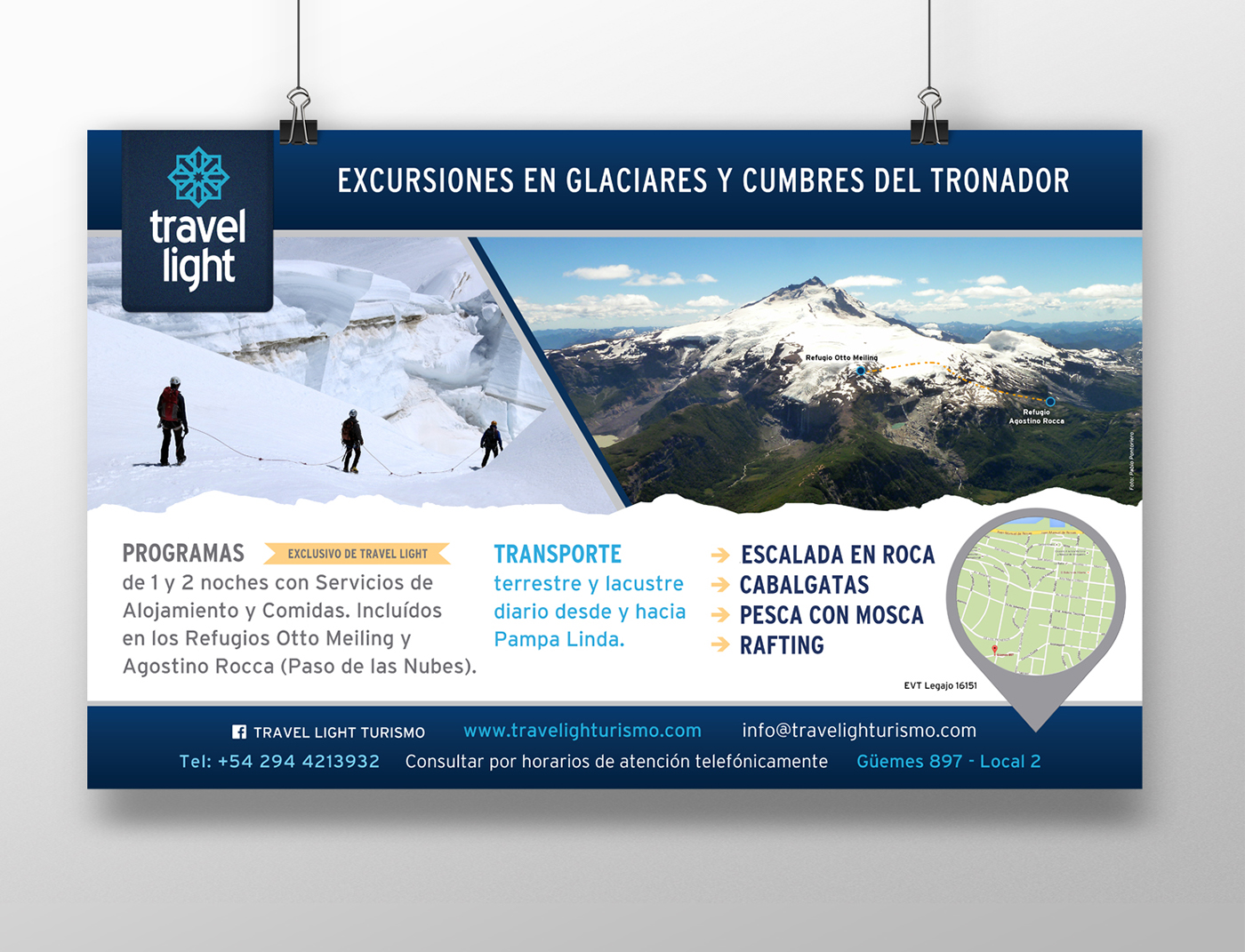 Busca nuevas opciones 59%
Ocio 85%
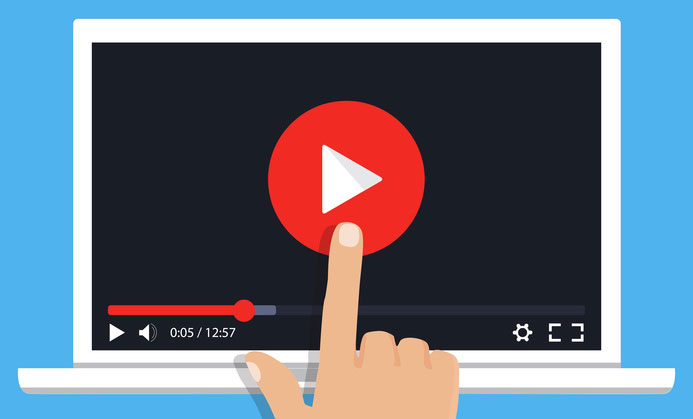 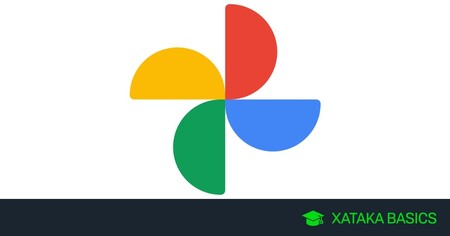 Informativos 52%
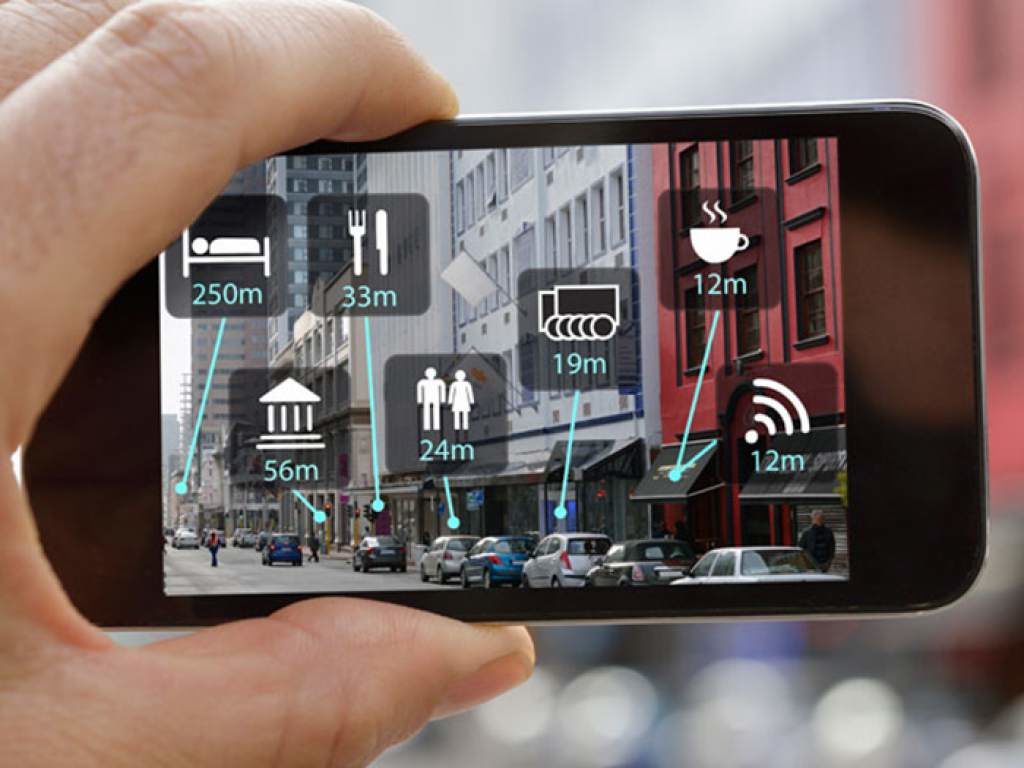 Fotos 80%
Entretenidos 42%
Videos 78%
Análisis univariado
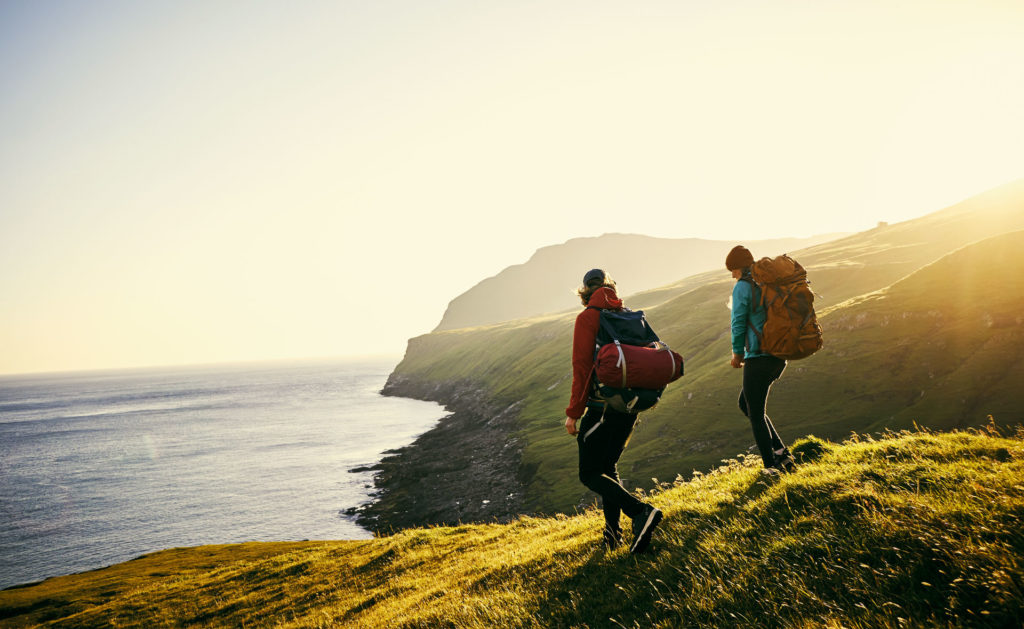 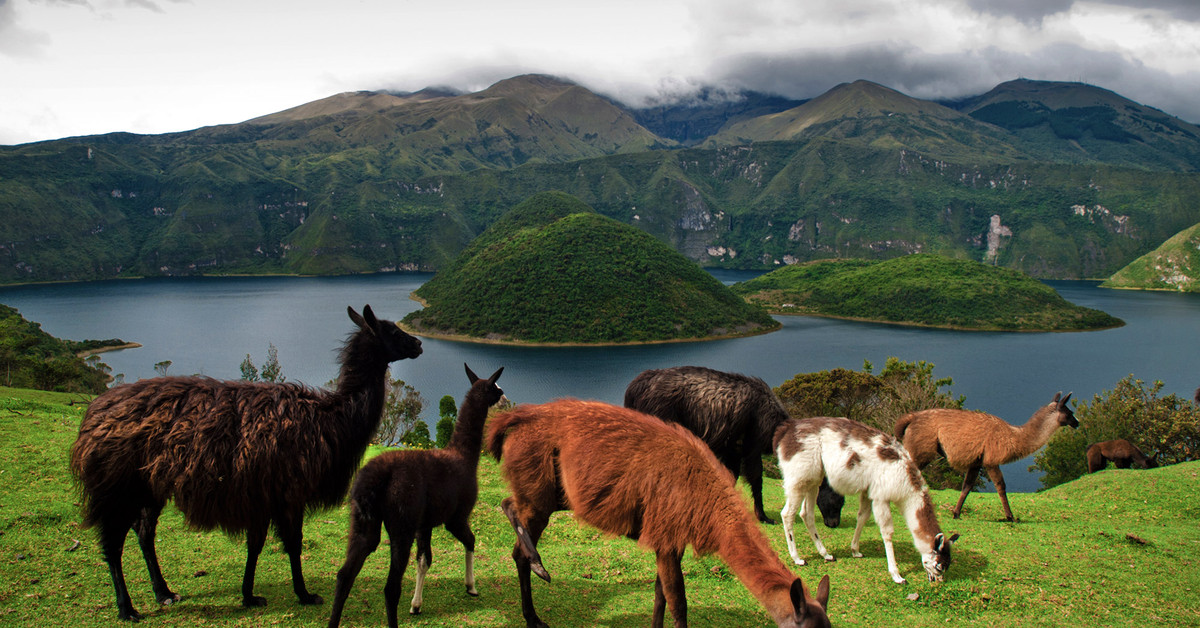 Frecuencia turismo sostenible 48%
Atención a la naturaleza o paisaje 59%
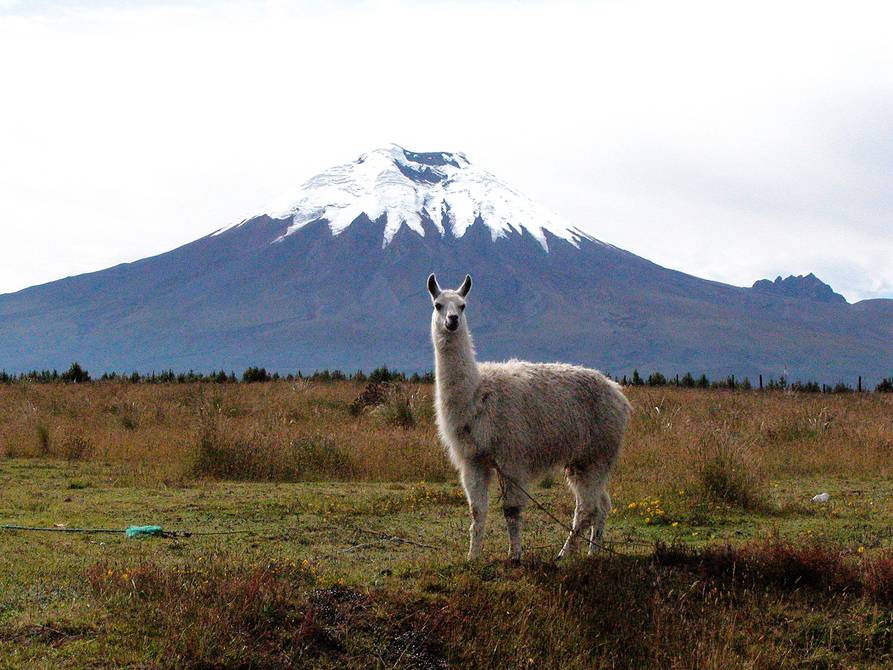 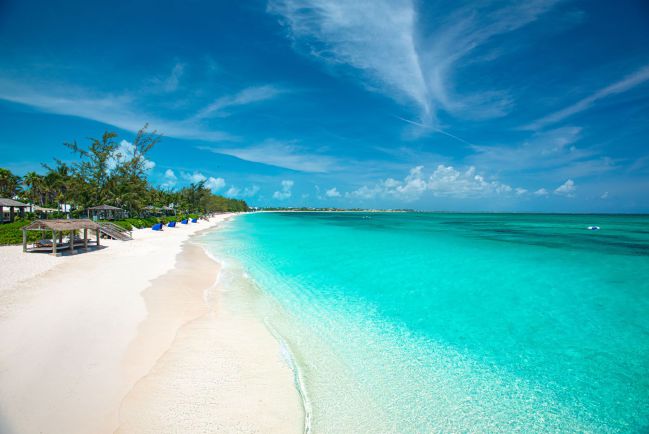 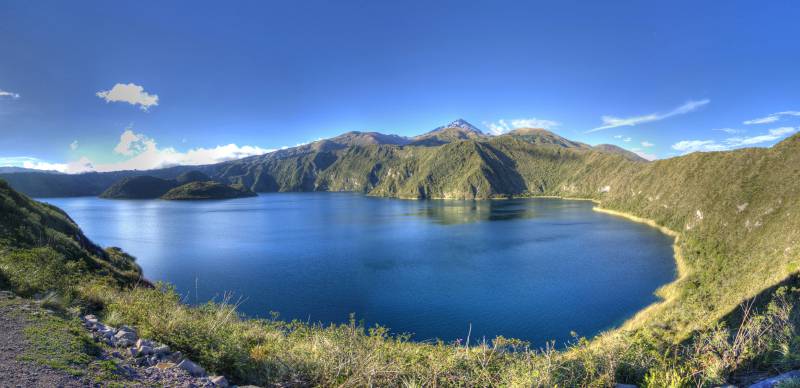 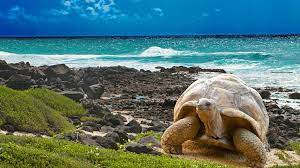 Playas 68%
Ríos, lagunas y cascadas 50%
Parques nacionales 42%
Galápagos 38%
Análisis bivariado
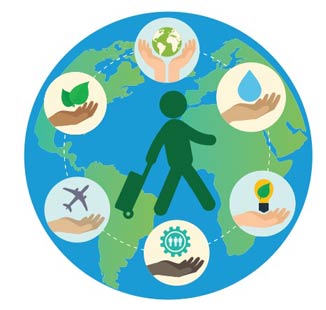 Género por sostenibilidad ambiental
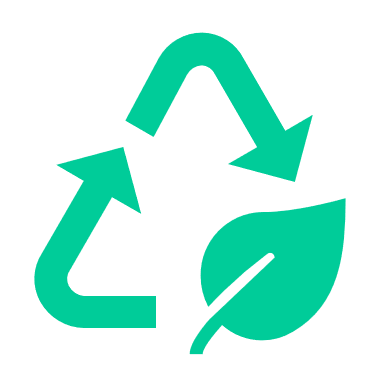 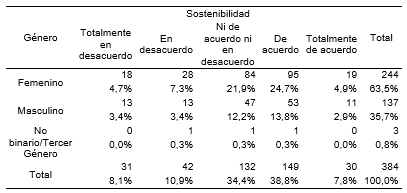 Políticas de reciclaje
Ética ambiental positiva
Valor y protección del medio ambiente
Mensajes de concienciación ambiental
Defienden la naturaleza y diversidad
29,6%
16,7%
46,4%
Análisis bivariado
Género por satisfacción
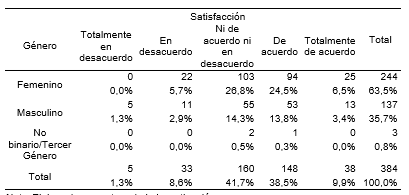 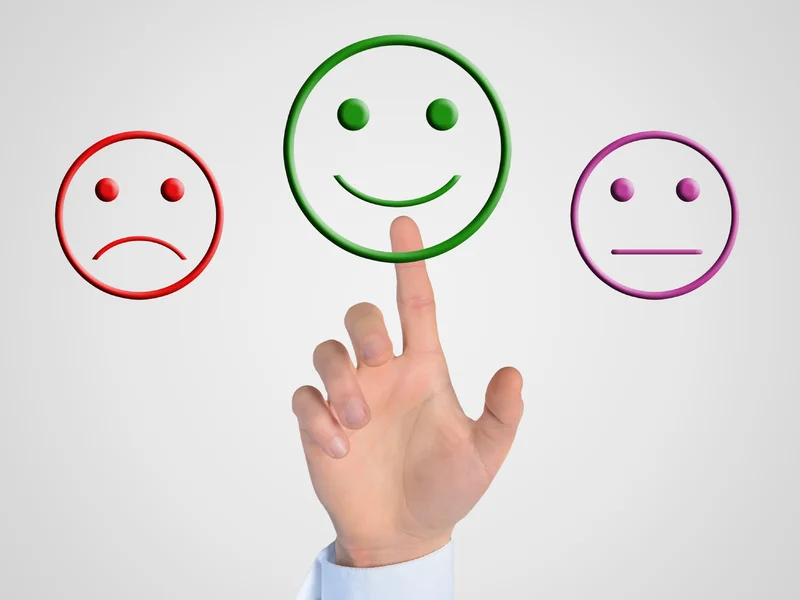 31%
Conocimientos obtenidos
Interacciones
Contenidos publicados
17,2%
48,2%
Análisis bivariado
Género por confianza
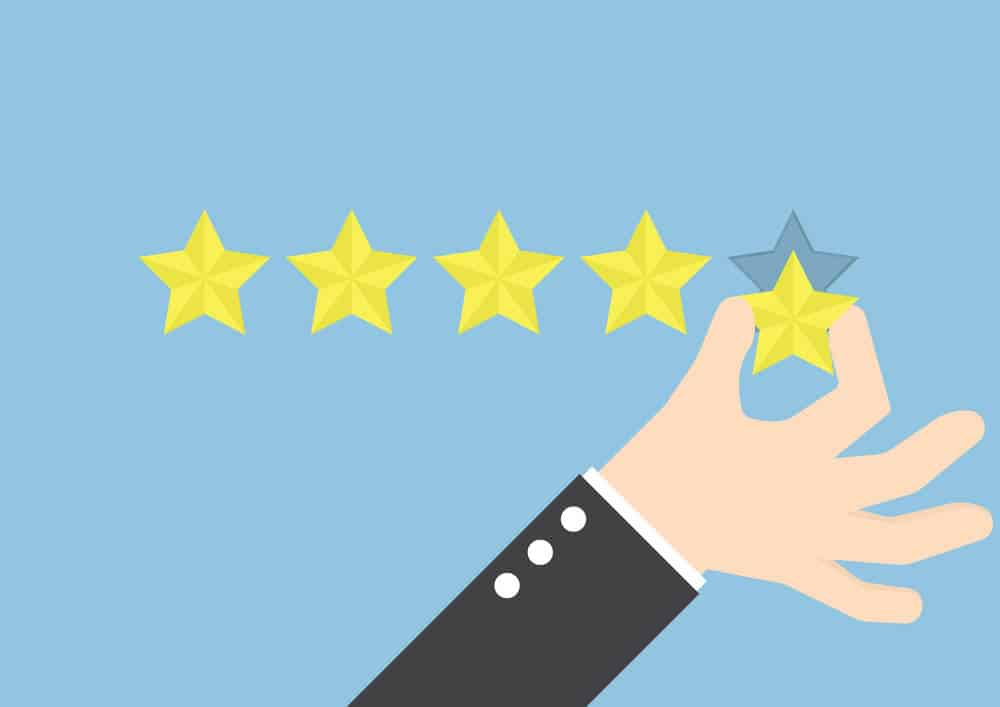 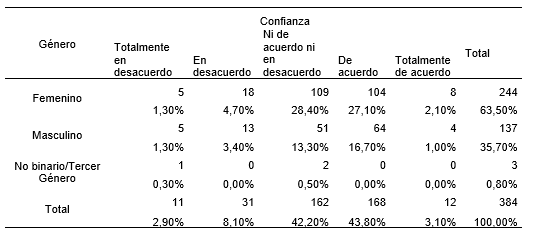 Cumplen promesas de venta
Forma ética y trasparente
Consejos y recomendaciones
Preocupación por intereses y beneficios 
Servicios para personas con discapacidad
Conocimiento del usuario
Perfiles actualizados
Mensaje claro
29,20%
17,70%
46,90%
CONTRASTE DE HIPÓTESIS
H1:  Las publicaciones en las redes sociales relacionadas con la sostenibilidad ambiental influirían directa y positivamente en la satisfacción del usuario
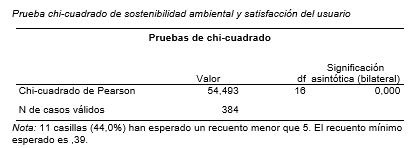 Si existe asociación entre las publicaciones en las redes sociales relacionadas con la sostenibilidad ambiental y satisfacción del usuario.
Con una significación de 0.000 < 0.05, y un valor de chi cuadrado de 54.93.
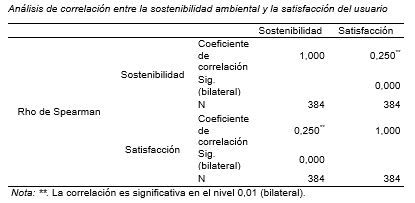 Las publicaciones en las redes sociales relacionadas con la sostenibilidad ambiental influyen de manera directa y positiva en la satisfacción del usuario, con un p-valor de 0.000<0.05 y un coeficiente de correlación positivo de r = 0.250.
CONTRASTE DE HIPÓTESIS
H2:  La satisfacción de los usuarios de las redes sociales con las empresas turísticas influirían directa y positivamente en su confianza.
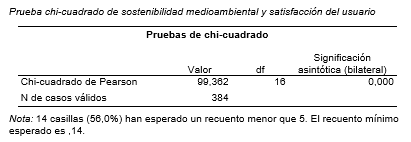 Si existe asociación entre la satisfacción de los usuarios de las redes sociales con las empresas turísticas su confianza
Con una significación de 0.000 < 0.05, y un valor de chi cuadrado de 99,362.
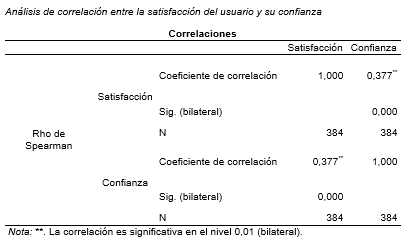 La satisfacción de los usuarios de las redes sociales con las empresas turísticas influye de manera directa y positiva en su confianza, con un p-valor de 0.000<0.05 y un coeficiente de correlación positivo de r = 0.377
CONTRASTE DE HIPÓTESIS
H3:  El género del usuario influiría directa y positivamente en la satisfacción y sostenibilidad ambiental.
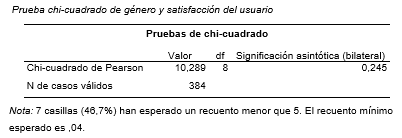 No existe asociación entre la satisfacción de los usuarios de las redes sociales con las empresas turísticas y el género
Con una significación de 0.245 > 0.05, y un valor de chi cuadrado de 10,289.
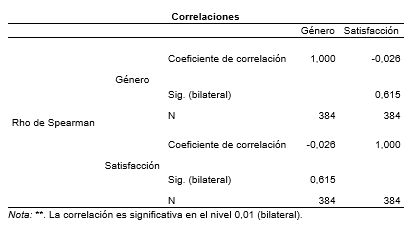 No tiene una asociación o influencia en la satisfacción del cliente, con un p-valor de 0.615>0.05 y un coeficiente de correlación negativo muy bajo de r = -0.026
CONTRASTE DE HIPÓTESIS
H3:  El género del usuario influiría directa y positivamente en la satisfacción y sostenibilidad ambiental.
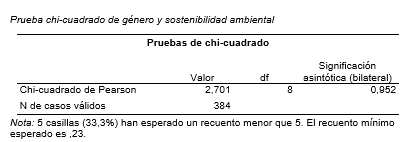 No existe asociación entre la sostenibilidad ambiental y el género
Con una significación de 0.952 > 0.05, y un valor de chi cuadrado de 2,701.
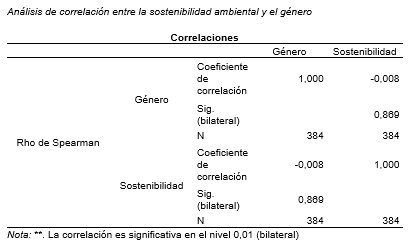 El género de los usuarios no tiene una asociación o influencia en la sostenibilidad ambiental, con un p-valor de 0.869 >0.05 y un coeficiente de correlación negativo muy bajo de r = -0.008
6. PROPUESTA
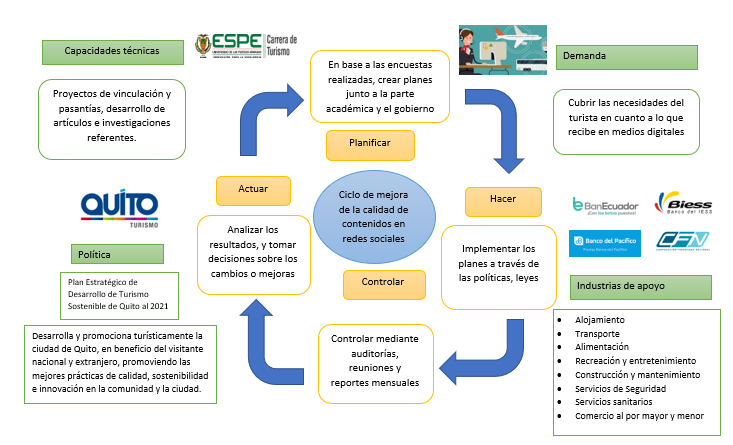 6. PROPUESTA
PROBLEMAS                         OBJETIVOS
6. PROPUESTA
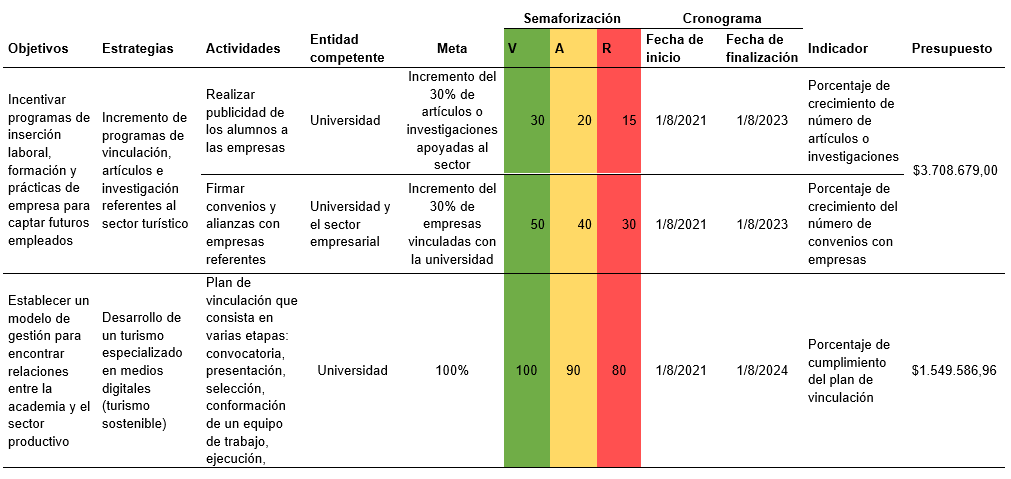 7. CONCLUSIONES
7. RECOMENDACIONES
GRACIAS POR SU ATENCIÓN